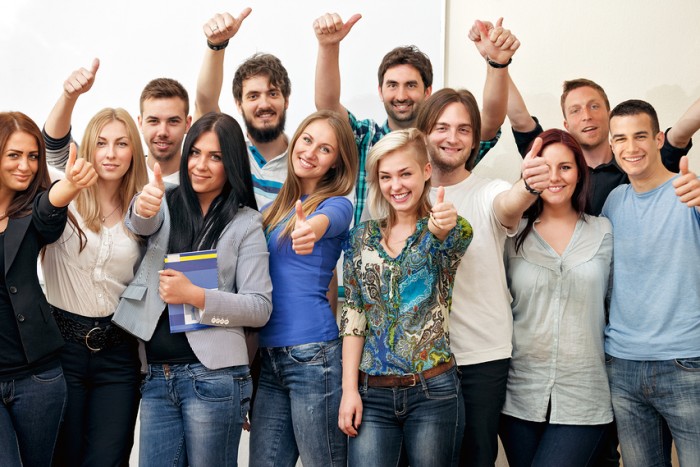 Livret d’accueil des Participants
Formation Sexothérapie
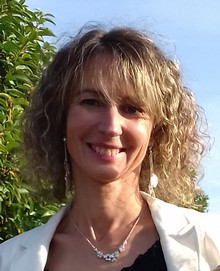 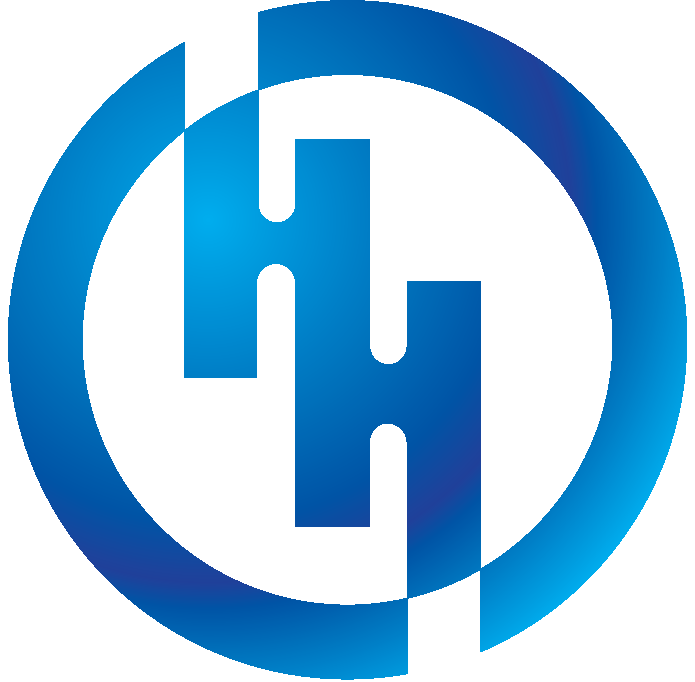 Sandrine HANSEN
Présidente &
Responsable administrative
07 82 11 22 85
vos interlocuteurs
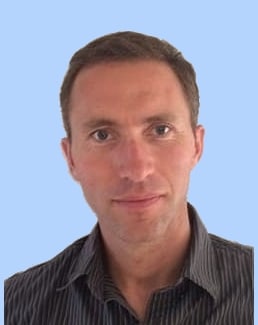 Dominik Hansen 
Directeur Pédagogique & 
Responsable Handicap
07 82 11 22 85
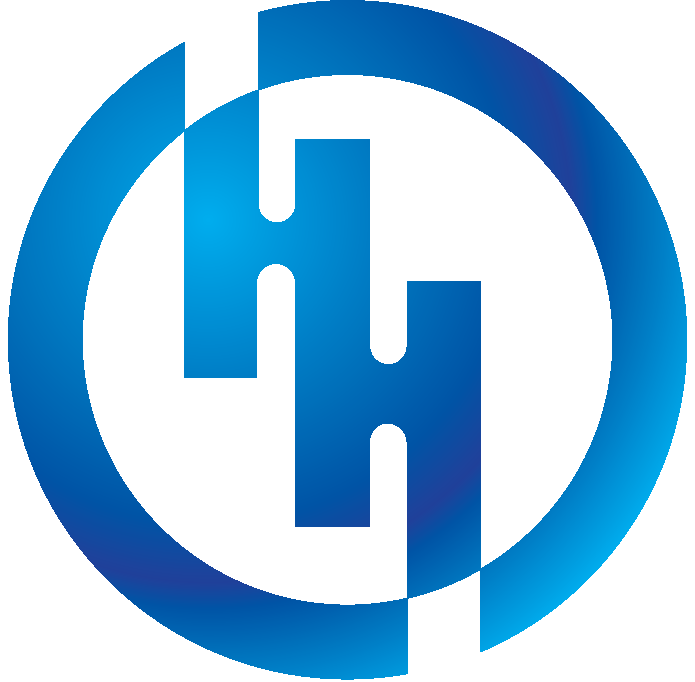 Votre Formatrice Lili RUGGIERI
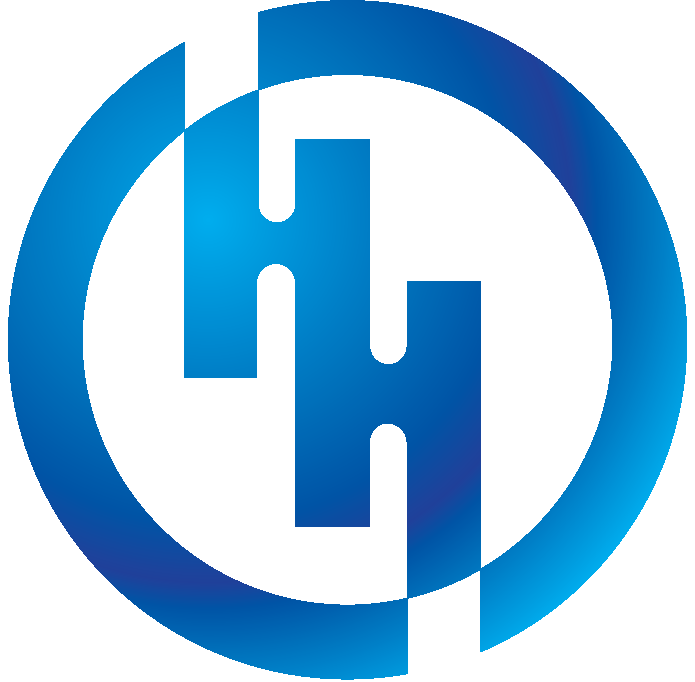 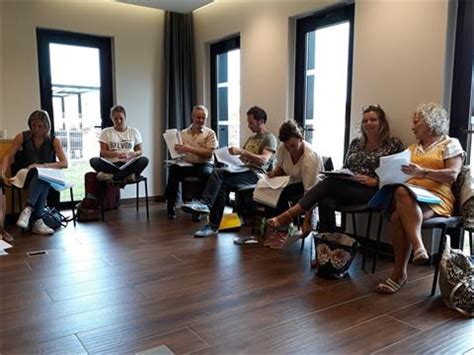 Lieu de formation
ADRESSE :
6 Rue Bernard Palissy - 64230 LESCAR

ACCES :
Autoroute: Sortie Lescar 
Aéroport: Pau Pyrénées, 64 230 Uzein
Gare: Avenue Jean-Biray, 64000 Pau
Bus : Ligne 12
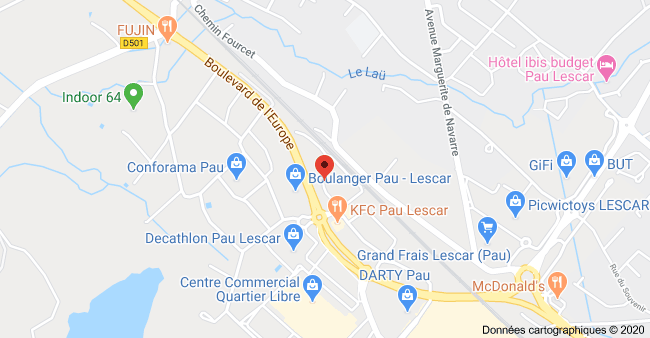 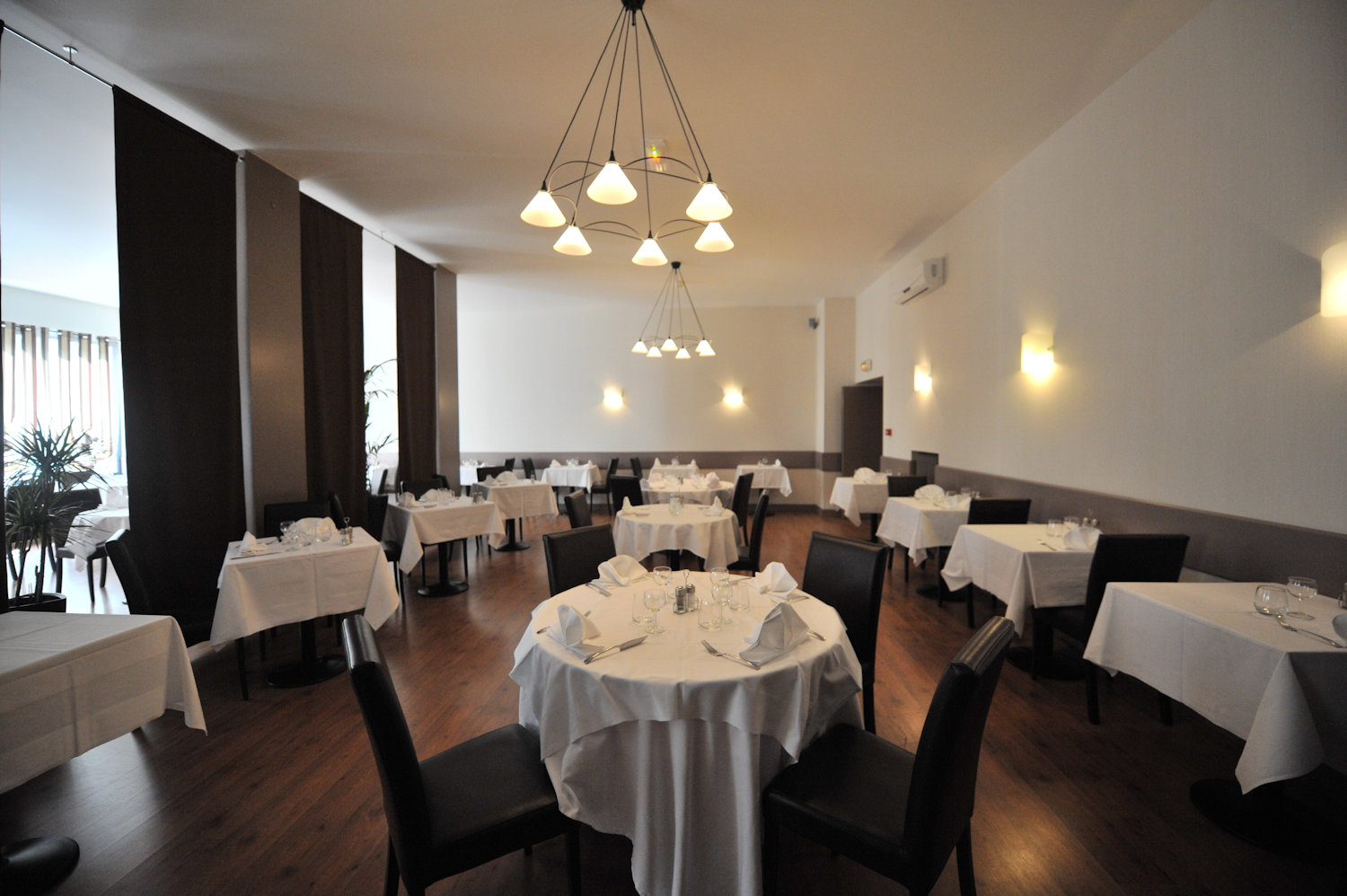 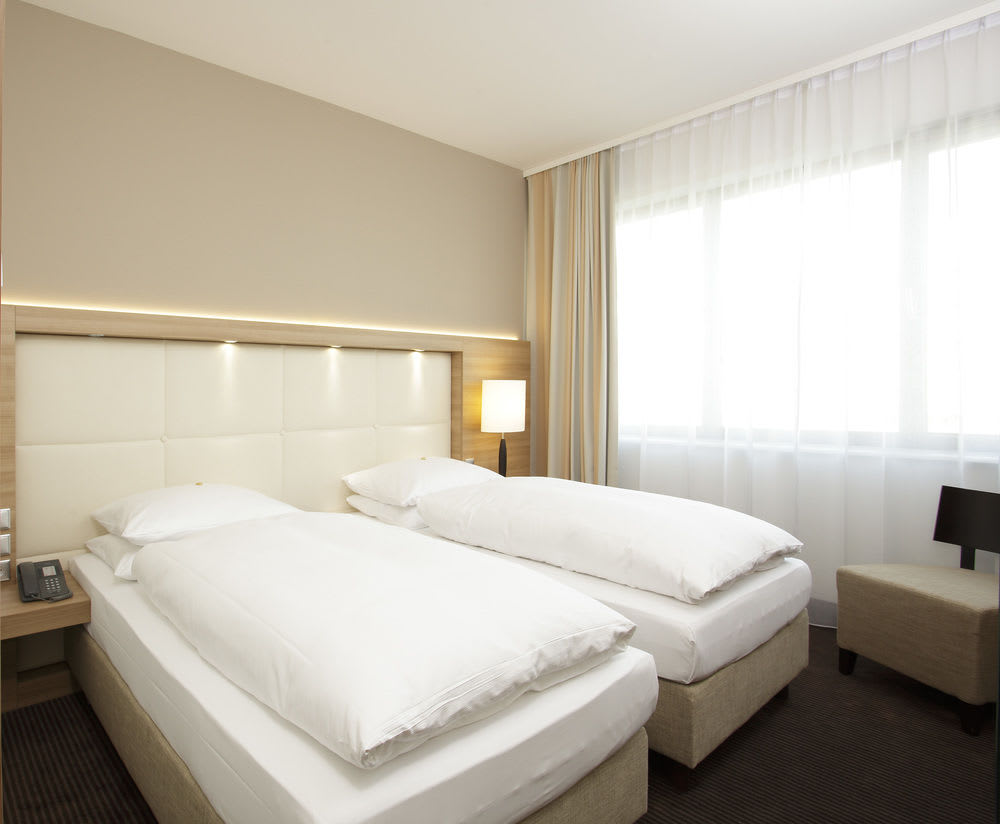 Restauration           &         Hébergement
Le comptoir du Sud Ouest (à emporter)

La Factory (à emporter)

Le Fujin

La Fabbrica

…
B&B Hôtel  
5 rue Charles Moureu, 64230 Lescar

Ibis Budget 
1 Rue du Bilaa, 64230 Lescar

Fasthotel 
11 rue Charles Moureu, 64230 Lescar
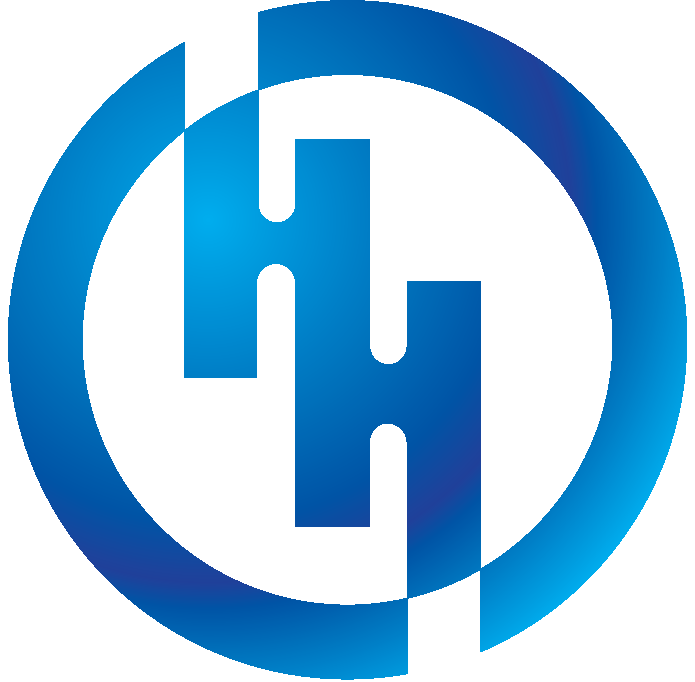 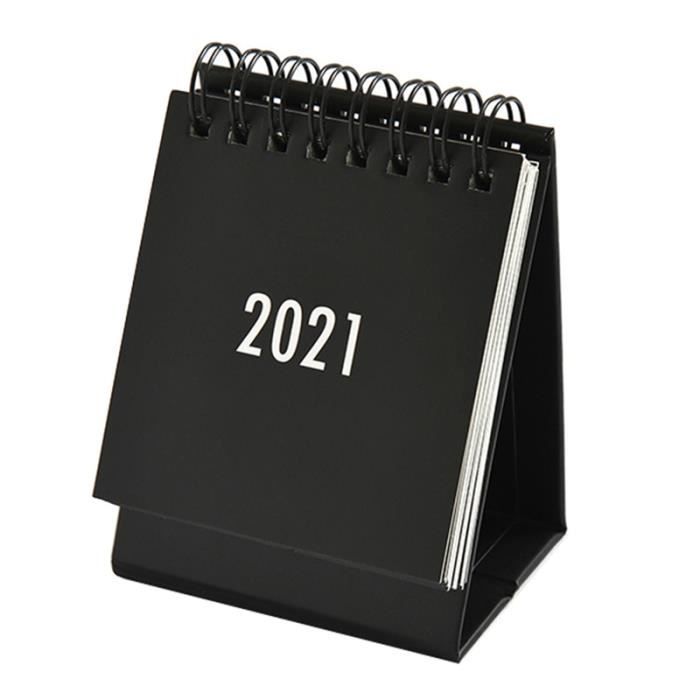 2022
Dates de formationdu 25 au 27 Janvier 2023
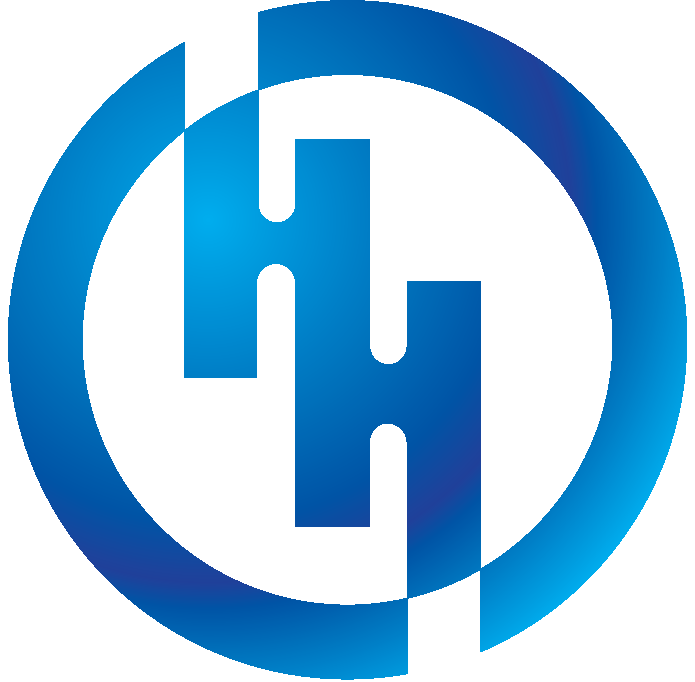 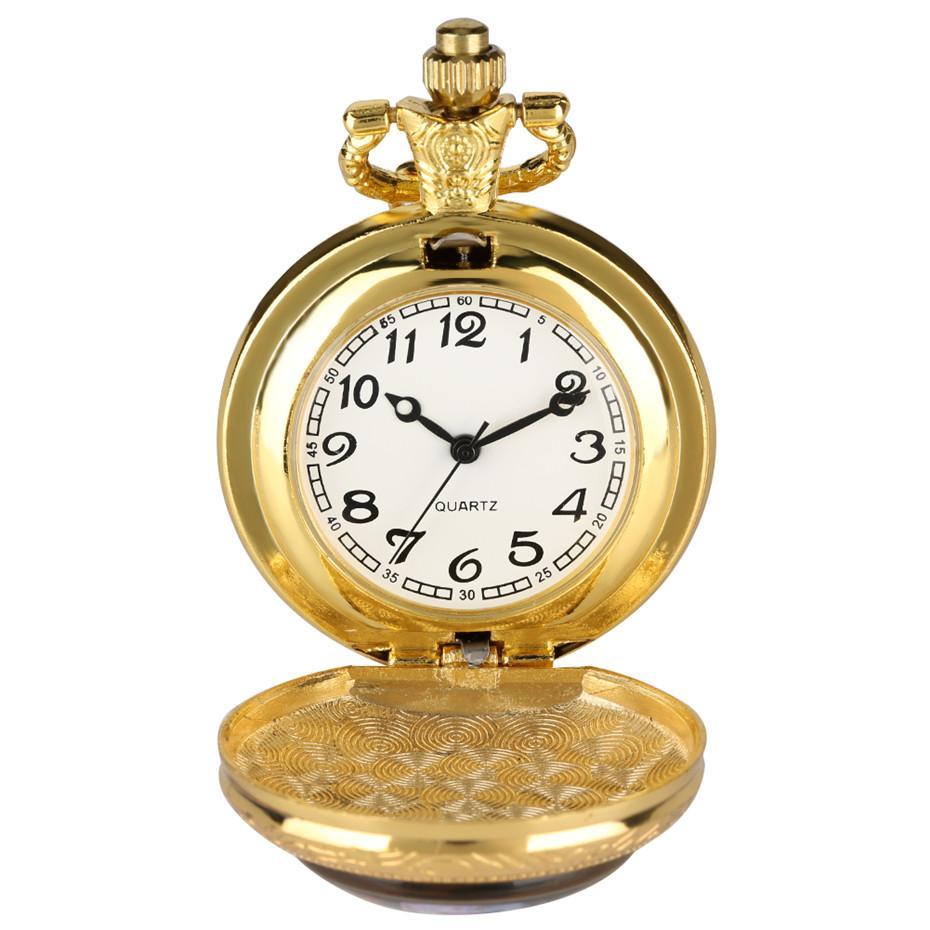 Horaires de formation
9h – 12h30 / 14h 17h30

Ces horaires de principe sont susceptibles d’être modifiées légèrement par le formateur
Plan d’amélioration continue de la Qualité de notre offre de formation
Dans le cadre de la certification Qualiopi, l’Organisme de Formation Hansen Institute met en œuvre des mesures d’amélioration continue de la qualité de ses prestations et de son offre de formation. 
Un formulaire de reclamation est mis à votre disposition sur notre site internet pour toute réclamation ou proposition d’amelioration (Onglet QUALITE) : https://hansen-hypnose.com/formulaire-de-reclamation/ 
Vous y trouverez également :
Le Règmement intérieur de notre organisme de formation
La Charte éthique et Code de déontologie du Praticien Hansen Institute
Les mesures sanitaires COVID
Et un onglet “BOITE A OUTILS” avec de nombreuses informations concernant les obligations légales du Praticien, un lexique, une bibliographie, et de nombreux autres documents et articles sur l’actualité du coaching et des métiers de l’accompagnement.
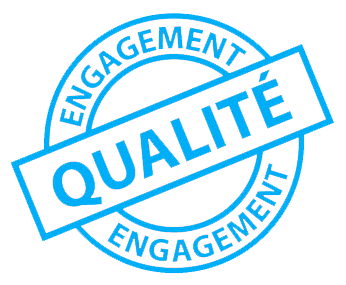 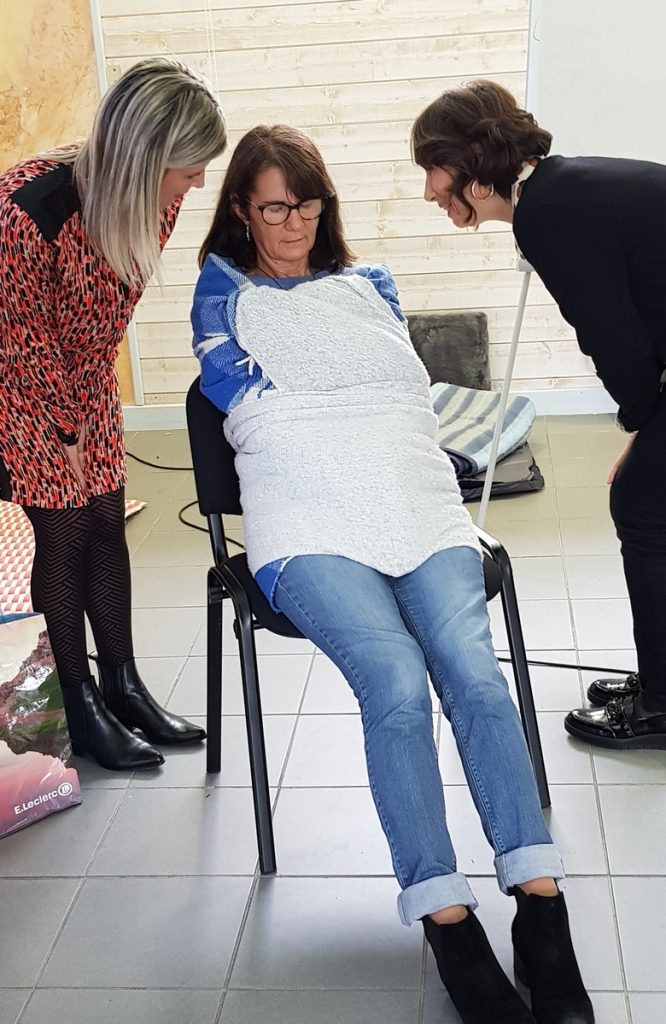 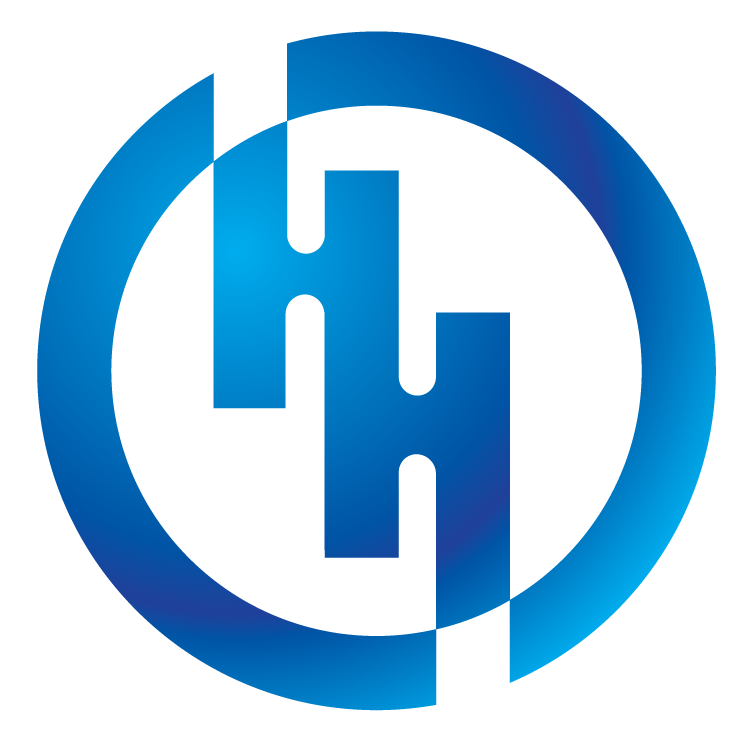 Retrouvez-nous sur : hansen-hypnose.com